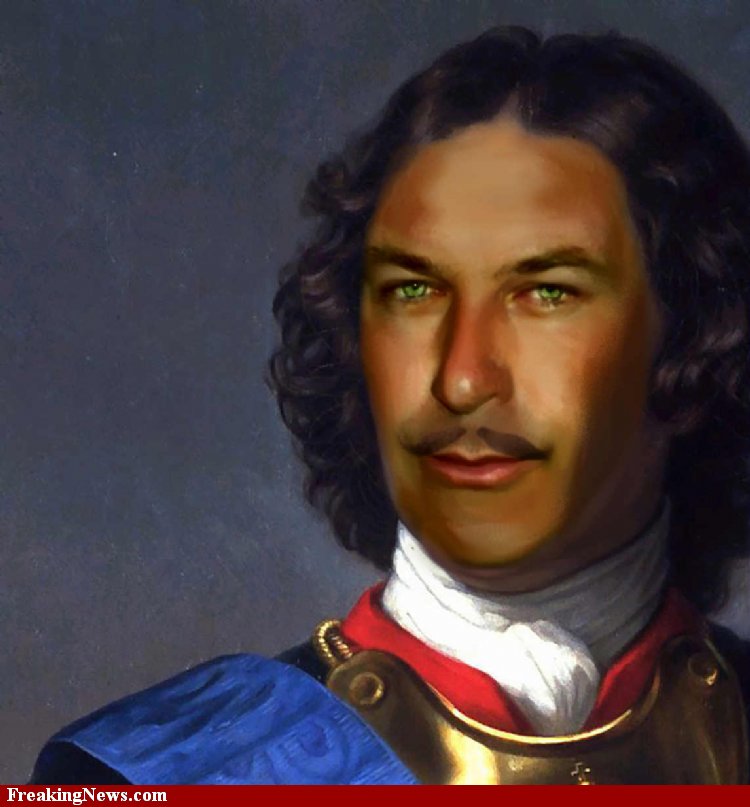 Peter         The              Great
Dylan Levins
B1
Early Life
Born- June 9th 1672 in Moscow Russia 

Died- Febuary 8th 1725 at the age of 52

Father- Alexis I

Mother- Natalya Naryshkina

Religion-Easten Orthodox
Early Years
Peter's education was put in the hands of several tutors most notably Nikita Zotov, Patrick Gordon, and Paul Menesius.
On January 29 1676, Tsar Alexis I died and Peter’s older half brother the weak and sick Feodor III took over the power.
My Time To Shine
Although Ivan V was next in line to the throne after Feodor died he was too ill to rule anything.
 So Peter finally got the throne at the age of ten
Conflict
One of Alexis' daughters from his first marriage led a rebellion of the Streltsy which was Russia's elite military corps in April–May 1682
 In the conflict some of Peter's relatives and friends were murdered including Matveev
Peter witnessed some of these acts of political violence
Family Matters
Peter the Great had two wives
He had fourteen children
Only three of them survived to adulthood
His eldest child and heir, Alexei, was suspected of being involved in a plot to overthrow the Emperor
Dreamer
Heavily influenced by his advisors from Western Europe Peter reorganized the Russian army along modern lines and dreamed of making Russia a maritime power
That’s an Order
Peter wanted social modernization in an absolute manner by requiring courtiers, state officials, and the military to shave their beards and adopt modern clothing styles
Water control
To improve his nation's position on the seas, Peter wanted to gain more sea port outlets. His only outlet at the time was the White Sea
 He wanted the Baltic Sea which was controlled by the Swedish and the Black Sea which Was controlled by the Ottomans
The Great Northern War
Peter made a temporary peace with the Ottoman Empire which allowed him to keep the fort of Azov, 
Turned his attention to Russian maritime supremacy. 
He sought to acquire control of the Baltic Sea, which had been taken by the Swedish Empire a half-century earlier. 
Peter declared war on Sweden which at the time led by King Charles XII.
 Sweden was also opposed by Denmark-Norway, Saxony, and the Polish-Lithuanian Commonwealth.